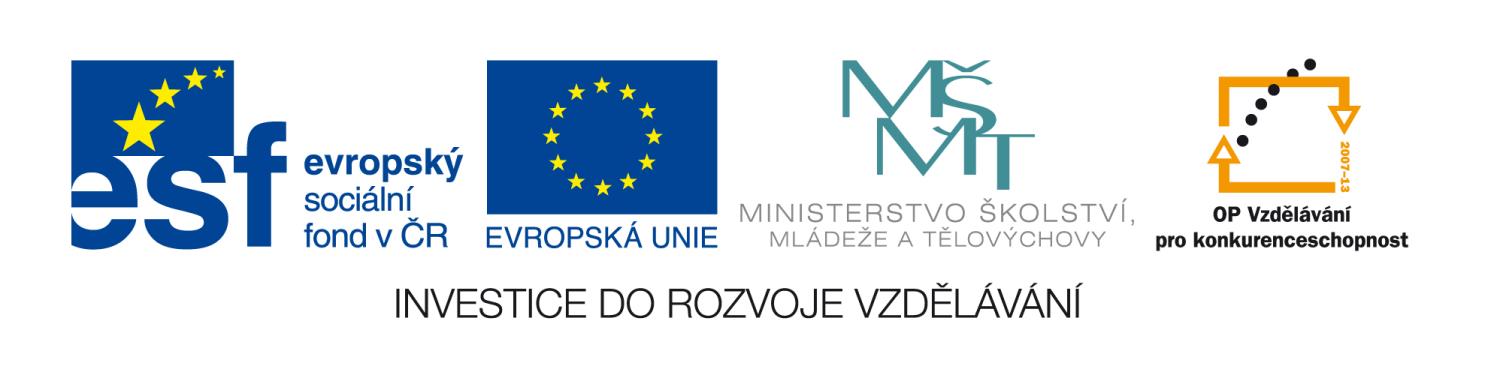 FYZIKA PRO II. ROČNÍK GYMNÁZIA
9. MECHANICKÉ VLNĚNÍ
Mgr. Monika Bouchalová
Gymnázium, Havířov-Město, Komenského 2, p.o.
Tato prezentace vznikla na základě řešení projektu OPVK, registrační číslo: CZ.1.07/1.1.24/01.0114 s názvem „Podpora chemického a fyzikálního vzdělávání na gymnáziu Komenského v Havířově“
Tento projekt je spolufinancován Evropským sociálním fondem a státním rozpočtem České republiky.
1
vznik a druhy vlnění
rovnice postupného vlnění
interference vlnění
odraz vlnění v řadě bodů, stojaté vlnění
chvění mechanických soustav
vlnění v izotropním prostředí
odraz a lom vlnění
ohyb vlnění
2. 1. VZNIK A DRUHY VLNĚNÍ
MECHANICKÉ VLNĚNÍ 
 je děj, při němž se kmitání šíří látkovým prostředím.
Šíření vln není spojeno s přenosem látky.
Vlněním se přenáší energie.

Příčinou vlnění je existence vazeb mezi částicemi prostředí,kterým se vlnění šíří.
Současně se na částice přenáší energie kmitavého pohybu. Takové prostředí se nazývá pružné prostředí.
2. 1. VZNIK A DRUHY VLNĚNÍ
MECHANICKÉ VLNĚNÍ 
 je děj, při němž se kmitání šíří látkovým prostředím.
Šíření vln není spojeno s přenosem látky.
Vlněním se přenáší energie.

Částice se chovají jako mechanické oscilátory spojené vazbou
Zdrojem mechanického vlnění je mechanický oscilátor ze kterého se vlnění šíří určitou rychlostí.
ANIMACE VLNĚNÍ
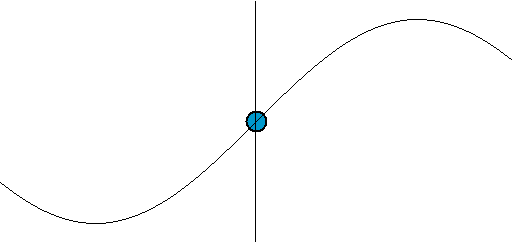 Obr.: 3
2. 1. VZNIK A DRUHY VLNĚNÍ
V závislosti na směru výchylky kmitání jednotlivých bodů 
a směru šíření vlnění se vlnění dělí na: 
vlnění příčné 
body prostředí kmitají kolmo ke směru šíření vlnění 
je typické pro pevná pružná tělesa tvaru tyčí, vláken, … 
vlnění na hladině rybníka, chvění tyče, do níž udeříme kladivem, …
v - směr šíření vlnění
2. 1. VZNIK A DRUHY VLNĚNÍ
V závislosti na směru výchylky kmitání jednotlivých bodů a směru šíření vlnění se vlnění dělí na: 
vlnění podélné 
body prostředí kmitají ve směru šíření vlnění
je typické pro tělesa (všech skupenství), která jsou pružná při změně objemu (tj. při stlačování a rozpínání) 
body se zhušťují a zřeďují
v - směr šíření vlnění
2. 1. VZNIK A DRUHY VLNĚNÍ
V závislosti na směru výchylky kmitání jednotlivých bodů a směru šíření vlnění se vlnění dělí na: 
vlnění podélné 
body prostředí kmitají ve směru šíření vlnění
je typické pro tělesa (všech skupenství), která jsou pružná při změně objemu (tj. při stlačování a rozpínání) 
body se zhušťují a zřeďují
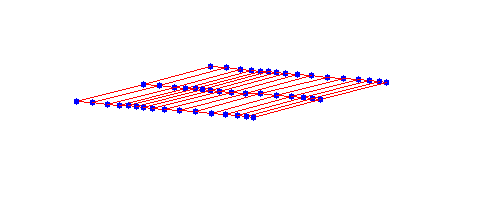 Obr.: 5
2. 1. VZNIK A DRUHY VLNĚNÍ
Rozdělení vlnění podle přenosu energie:
 
vlnění postupné 
vzniká postupným rozkmitáním bodů v pružném látkovém prostředí –  energie se vlněním přenáší 
vlnění stojaté 
energie se vlněním nepřenáší 
lze pozorovat např. na struně
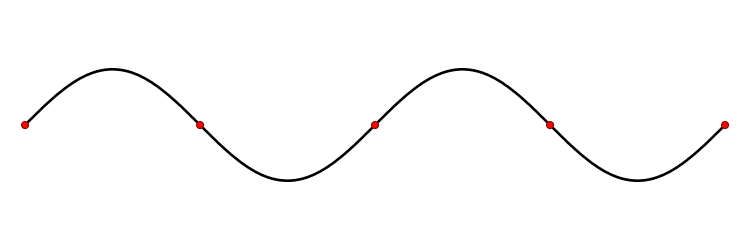 Obr.: 4
2. 1. VZNIK A DRUHY VLNĚNÍ
v – rychlost postupného vlnění
λ – vlnová délka je vzdálenost dvou nejbližších bodů,       které kmitají se stejnou fází
všechny body kmitají se stejnou amplitudou    a úhlovou frekvencí, ale liší se fází.
v - směr šíření vlnění
T
2. 1. VZNIK A DRUHY VLNĚNÍ
Určete směr okamžité rychlosti příčného vlnění v bodech M, O, N, I, K, A
I
N
M
O
K
A
v - směr šíření vlnění
v - směr šíření vlnění
Určete směr šíření vlnění.
ZDROJ
B
2. 2. ROVNICE POSTUPNÉHO VLNĚNÍ
Okamžitá výchylka bodu M závisí
ZDROJ
M
2. 2. ROVNICE POSTUPNÉHO VLNĚNÍ
Okamžitá výchylka bodu M závisí 
nejen na čase t, 
ale také na vzdálenosti x od zdroje vlnění
kmitání zdroje vlnění je popsáno rovnicí 
Z – zdroj vlnění (harmonicky kmitá) 
τ – čas za který dospěje vlnění od zdroje do bodu M (kmitání bodu M je opožděno proti kmitání ZDROJE.)
ZDROJ
x=v.τ
M
2. 2. ROVNICE POSTUPNÉHO VLNĚNÍ
rovnice postupné vlny
ZDROJ
x=v.τ
M
2. 2. ROVNICE POSTUPNÉHO VLNĚNÍ
rovnice postupné vlny
platí pro příčné i podélné vlnění v homogenním prostředí
předpokládáme, že vlnění není tlumené ym = konst.
ZDROJ
x=v.τ
M
2. 2. ROVNICE POSTUPNÉHO VLNĚNÍ
Fáze vlnění 	





–  jestliže vlnění postupuje ve směru osy x

+  jestliže vlnění postupuje proti směru osy x

Všechny veličiny popisující vlnění jsou funkcemi času a funkcemi polohy bodu, kterými vlnění prochází.
2. 3. INTERFERENCE VLNĚNÍ
Jestliže pružným prostředím postupuje dvě nebo více mechanických vln, dochází k jejich skládání. 

Př.: Dvě vlnění se stejnou λ, ym, v
∆ϕ – fázový rozdíl 
   d – dráhový rozdíl
(vzdálenost 2 bodů, ve kterých mají  dvě vlnění stejnou fázi)
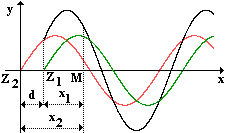 2. 3. INTERFERENCE VLNĚNÍ
Zvláštní případy interference                                                     
d = celistvému počtu půlvln interferujících vlnění:
d = sudému počtu půlvln
vlnění se setkávají se stejnou fází
amplituda výsledného vlnění rovna ym = ym1 + ym2  
vzniká interferenční maximum
ZDROJ 1
ZDROJ 2
2. 3. INTERFERENCE VLNĚNÍ
Zvláštní případy interference                                                     
d = celistvému počtu půlvln interferujících vlnění:
d = lichému počtu půlvln
vlnění se setkávají s opačnou fází 
amplituda výsledného vlnění je rovna ym = /ym1 – ym2/
vzniká interferenční minimum )
ZDROJ 1
ZDROJ 2
2. 3. INTERFERENCE VLNĚNÍ
Zvláštní případy interference                                                     
d = celistvému počtu půlvln interferujících vlnění:
d = lichému počtu půlvln
vlnění se setkávají s opačnou fází 
amplituda výsledného vlnění je rovna ym = /ym1 – ym2/
vzniká interferenční minimum (ym1 = ym2  vlnění zaniká)
2. 4. ODRAZ VLNĚNÍ
nastává na konci řady bodů, kterou se šíří postupné vlnění






na pevném konci se vlnění odráží s opačnou fází
2. 4. ODRAZ VLNĚNÍ
Puls na struně s upevněnými konci
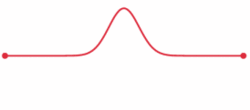 Obr.: 6
2. 4. ODRAZ VLNĚNÍ
nastává na konci řady bodů, kterou se šíří postupné vlnění






na volném konci se vlnění odráží se stejnou fází
2. 4. ODRAZ VLNĚNÍ
STOJATÉ VLNĚNÍ

vzniká interferencí dvou stejných vlnění (stejné λ, ym, f), která postupují proti sobě

Například skládáním:
postupného přímého vlnění 
a vlnění odraženého od pevného konce daného prostředí.
2. 4. ODRAZ VLNĚNÍ
Kmitna stojatého vlnění je bod, 	který kmitá s maximální amplitudou. (y = ym)

Uzel stojatého vlnění je bod, 	který zůstává v klidu (tj. jeho amplituda je nulová). 
 
Vzdálenost dvou sousedních uzlů (nebo kmiten) je λ/2 .
2. 4. ODRAZ VLNĚNÍ
Při postupném vlnění 
kmitají všechny body se stejnou amplitudou, 
ale s různou fází, která se s časem mění
fáze se šíří rychlostí, která se označuje jako fázová rychlost
energie se přenáší.
2. 4. ODRAZ VLNĚNÍ
Při stojatém vlnění 
kmitají všechny body mezi dvěma uzly se stejnou fází
ale různou amplitudou výchylky (závislé na poloze bodu) 
energie se nepřenáší, pouze se mění potenciální energie pružnosti v kinetickou a naopak.
2. 4. ODRAZ VLNĚNÍ
Stojaté vlnění 

Může být příčné i podélné.
Vlnění příčné je zdrojem zvuku u strunných nástrojů(kytara, housle, …).
Vlnění podélné vzduchového sloupce v duté části nástroje je příčinou zvuku u dechových nástrojů (klarinet, trubka).
Toto stojaté vlnění označujeme jako chvění.
2. 5. CHVĚNÍ MECHANICKÝCH SOUSTAV
Frekvence stojatého vlnění nemůže být libovolná.
Obecně je možné vytvořit stojaté vlny, pro něž platí:
   
 Na strunu se vejde celočíselný násobek poloviny vlnové délky.
 
fz – základní frekvence:  
Základní frekvence je dána geometrickými rozměry pružného tělesa, v němž vzniká chvění. 
Pružné těleso se chová jako mechanický oscilátor. 
 
vyšší harmonické frekvence – násobky fz   – f = k.fz
2. 5. CHVĚNÍ MECHANICKÝCH SOUSTAV
na pevném konci vzniká 
 					uzel
na volném konci vzniká  
					kmitna
těleso je upevněno na obou koncích: 
struna na kytaře
struna v klavíru 
tyč vetknutá mezi dvě stěny
2. 5. CHVĚNÍ MECHANICKÝCH SOUSTAV
na pevném konci vzniká uzel
na volném konci vzniká kmitna

pružné těleso je upevněno uprostřed – jen liché násobky
ozvučná dřívka držená uprostřed
2. 5. CHVĚNÍ MECHANICKÝCH SOUSTAV
na pevném konci vzniká uzel
na volném konci vzniká kmitna

pružné těleso je upevněno na jednom konci
Hraní na láhev od piva foukáním přes její hrdlo
2. 5. CHVĚNÍ MECHANICKÝCH SOUSTAV
Chvění vzniká i na deskách různého tvaru. „Zviditelnění“ kmiten a uzlů lze docílit posypáním desky jemným pískem a následným rozkmitání smyčcem - na desce vznikají charakteristické (Chladniho) obrazce.
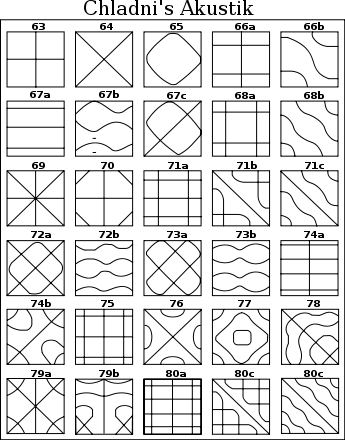 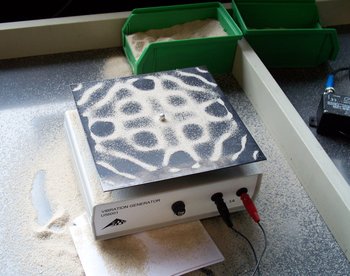 Obr.: 1 - Příklady Chladniho obrazců na čtvercové desce, z jeho knihy Akustika
2. 6. VLNĚNÍ V IZOTROPNÍM PROSTŘEDÍ
Izotropní prostředí – má ve všech bodech a směrech stejné vlastnosti.

Vlnoplocha 
je plocha, na níž leží body,do kterých vlnění dospělo za tutéž dobu.
V homogenním izotropním prostředí se vlnění šíří přímočaře podle Huygensova principu v kulových vlnoplochách.
Body vlnoplochy kmitají se stejnou fází.
2. 6. VLNĚNÍ V IZOTROPNÍM PROSTŘEDÍ
Je-li bodový zdroj vlnění ve velké vzdálenosti, můžeme část kulové vlnoplochy považovat zarovinnou vlnoplochu .
2. 6. VLNĚNÍ V IZOTROPNÍM PROSTŘEDÍ
Paprsky 
jsou myšlené orientované přímky kolmé na vlnoplochu, jejichž orientace udává směr šíření vlnění.
2. 6. VLNĚNÍ V IZOTROPNÍM PROSTŘEDÍ
Neznáme-li polohu zdroje, ale známe tvar vlnoplochy v určitém okamžiku, umíme určit tvar vlnoplochy v okamžiku dalším, použijeme tzv. Huygensův princip 

	Christian Huygens 1629 – 1695	současník Newtona
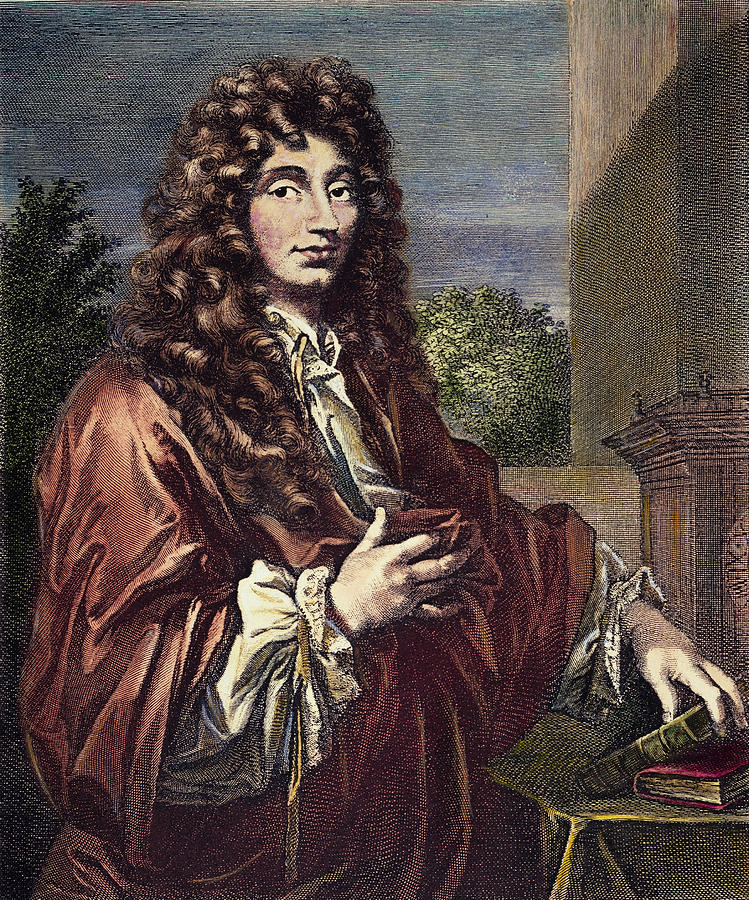 Obr.: 2
2. 6. VLNĚNÍ V IZOTROPNÍM PROSTŘEDÍ
V1
V2
Huygensův princip 

 
Každý bod vlnoplochy V1, do něhož dospělo vlnění v určitém časovém okamžiku, lze považovat za zdroj elementárního vlnění EV, které se z něho šíří v elementárních vlnoplochách. Vlnoplocha V2 v dalším časovém okamžiku je vnější obalová plocha všech elementárních vlnoploch.

EV spolu interferují, ale ruší se všude, kromě nové vlnoplochy.
2. 7. ODRAZ VLNĚNÍ
vlnění se při dopadu na neprostupnou překážku odráží
 Z´ – zdánlivý obraz bodu Z
odražená vlnoplocha má tvar jako by vycházela ze zdroje Z´
Z
Z´
2. 7. ODRAZ VLNĚNÍ
kolmice    dopadu
Při dopadu vlnění na rozhraní dvou různých prostředí se vlnění částečně odráží a částečně láme.

Rovina dopadu
je rovina určená dopadajícím paprskem a kolmicí dopadu.
odraženýpaprsek
dopadající paprsek
lomenýpaprsek
2. 7. ODRAZ VLNĚNÍ
k
O 	místo dopadu                 
k 	kolmice dopadu

α 	úhel dopadu
α´	úhel odrazu
β 	úhel lomu
v1, v2 	rychlosti vlnění
v1
O
v2
2. 7. ODRAZ VLNĚNÍ
k
Zákon odrazu

Úhel dopadu α se rovná úhlu odrazu α´.  

            
Odražený paprsek leží v rovině dopadu.
v1
O
2. 7. LOM VLNĚNÍ
k
Lom – refrakce
nastává při průchodu vlnění rozhraním dvou prostředí.

Projevuje se změnou směru.
v1
O
v2
v1  	rychlost šíření 	v 1. prostředí

v2 	rychlost šíření 	ve 2. prostředí
2. 7. LOM VLNĚNÍ
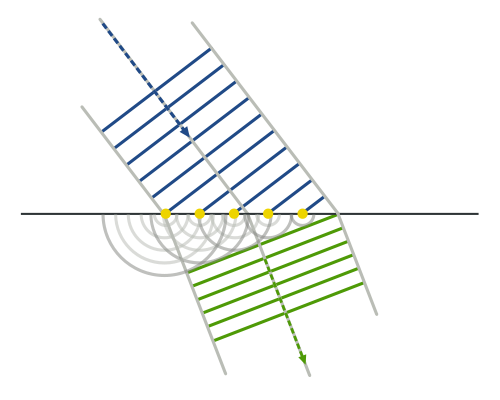 Lom – refrakce
nastává při průchodu vlnění rozhraním dvou prostředí.

Projevuje se změnou směru.
v1  	rychlost šíření 	v 1. prostředí

v2 	rychlost šíření 	ve 2. prostředí
2. 7. LOM VLNĚNÍ
k
τ – doba průchodu z D → B, A → C
D
v1
B
A
C
v2
2. 7. LOM VLNĚNÍ
k
Snellův zákon lomu 1591-1626

            

Poměr sinu úhlu dopadu a sinu úhlu lomu je pro určitá dvě prostředí stálý a rovný poměru velikostí rychlostí vlnění v jednotlivých prostředích.

Lomený paprsek leží v rovině dopadu.
v1
O
v2
2. 7. LOM VLNĚNÍ
k
Mohou nastat dva případy. 

lom ke kolmici  pokud  v1 > v2pak        > 
v1
O
v2
2. 7. LOM VLNĚNÍ
k
Mohou nastat dva případy. 

lom ke kolmici  pokud  v1 > v2pak        >  

lom od kolmice pokud  v1 < v2pak        < 
v1
O
v2
2. 8. OHYB VLNĚNÍ
ovlivňuje směr šíření vlnění

vlnění se šíří i za překážku
malých rozměrů 
velkou, v níž je otvor


každý bod je zdrojem elementárního vlnění, která spolu interferují podle Huygensova principu
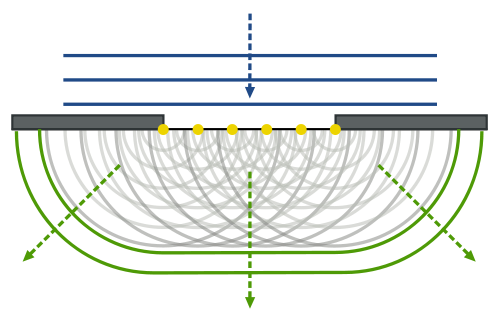 2. 8. OHYB VLNĚNÍ
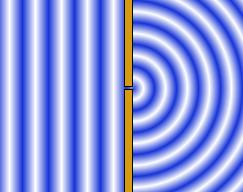 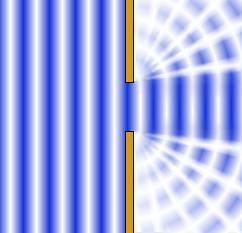 vlnění se odchyluje od svého původního směru tím více, čím je otvor menší
Obr.: 7, 8
ohyb je výraznější s větší vlnovou délkou
zvuk 		(λ – dm) je slyšet za překážkou
světlo 	(λ – nm) vzniká stín
Použitá literatura
Literatura
LEPIL ,O. Mechanické kmitání a vlnění, Fyzika pro gymnázia . Prometheus, Praha 2004
	ISBN 
LEPIL, O. Sbírka úloh pro střední školy. Fyzika Praha: Prometheus, 2010. ISBN 978-80-7196-266-3
NAHODIL, J. Fyzika v běžném životě. Praha: Prometheus, 2010. ISBN 80-7196-005-5
Obrázky: 
[1]  Wikipedia: the free encyclopedia [online]. San Francisco (CA): Wikimedia Foundation, 2001- [cit. 2013-03-05]. Dostupné z: http://cs.wikipedia.org/wiki/Soubor:Chladini.Diagrams.for.Quadratic.Plates.svg 
[2]  [online]. [cit. 2013-03-05]. Dostupné z: http://www.podpora-techniky.cz/files/images/2011/11/21/thumbs/Quadratic_Chladni_plate_jpeg_350x350_q85.jpg 
[online]. [cit. 2013-03-05]. Dostupné z: http://fineartamerica.com/featured/1-christian-huygens-granger.html 
[3]  Wikipedia: the free encyclopedia [online]. San Francisco (CA): Wikimedia Foundation, 2001- [cit. 2013-03-24].  
[4]  Wikipedia: the free encyclopedia [online]. San Francisco (CA): Wikimedia Foundation, 2001- [cit. 2013-03-24]. Dostupné z: http://upload.wikimedia.org/wikipedia/commons/8/8c/Standing_wave.gif 
[5]  Wikipedia: the free encyclopedia [online]. San Francisco (CA): Wikimedia Foundation, 2001- [cit. 2013-03-24]. 
[6]  Wikipedia: the free encyclopedia [online]. San Francisco (CA): Wikimedia Foundation, 2001- [cit. 2013-03-24]. Dostupné z: http://upload.wikimedia.org/wikipedia/commons/thumb/1/1f/Wave_equation_1D_fixed_endpoints.gif/250px-Wave_equation_1D_fixed_endpoints.gif 
[7]  Wikipedia: the free encyclopedia [online]. San Francisco (CA): Wikimedia Foundation, 2001- [cit. 2013-03-24]. Dostupné z: http://upload.wikimedia.org/wikipedia/commons/thumb/5/54/Difrakce_sterbina_bodova.png/220px-Difrakce_sterbina_bodova.png 
[8]  Wikipedia: the free encyclopedia [online]. San Francisco (CA): Wikimedia Foundation, 2001- [cit. 2013-03-24]. Dostupné z: http://upload.wikimedia.org/wikipedia/commons/thumb/6/6f/Difrakce_sterbina_mala.png/220px-Difrakce_sterbina_mala.png
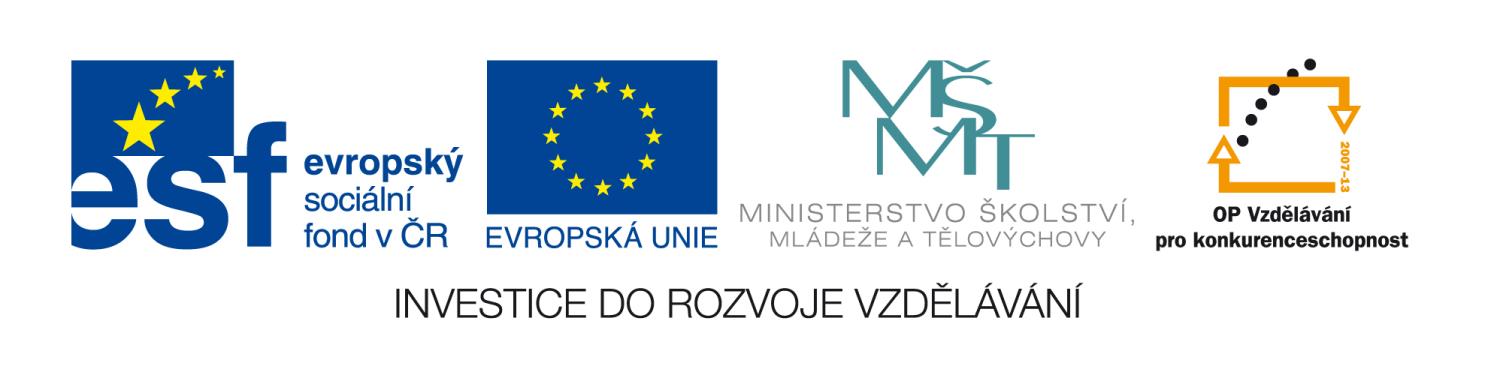 Tato prezentace vznikla na základě řešení projektu OPVK, registrační číslo: CZ.1.07/1.1.24/01.0114 s názvem „Podpora chemického a fyzikálního vzdělávání na gymnáziu Komenského v Havířově“
Tento projekt je spolufinancován Evropským sociálním fondem a státním rozpočtem České republiky.